Bundesbeiträge an die Durchführung von eidgenössischen Berufs- und höheren Fachprüfungen
Josiane Bielmann, Monique Gutzwiller, Philipp Theiler
SBFI, Ressort Subventionen und Projektfinanzierung
ERFA Biel, 30.04.2015
Inhalt
Situation heute
Erhöhung Bundesbeiträge per 01.01.2013
Entwicklung der Bundesbeiträge
Entwicklung der Prüfungsgebühren
Entwicklung der Expertenentschädigungen
Entwicklung der Kosten 
Finanzielle Eigenmittel / Kürzungen Bundesbeiträge
Entwicklungs- und Umsetzungsprojekte
Ausblick
Informationen / Auskünfte
2
Situation heute
Rechtliche Grundlagen
Berufsbildungsgesetz (BBG) Artikel 56/57
Berufsbildungsverordnung (BBV) Artikel 39/65/66
Subventionsgesetz (SuG) Artikel 11 – 40

Bundesbeitrag
bis 2011: 	Beteiligung an den Defiziten gemäss 	anrechenbaren Kosten
2011 - 2012: 	25% des Aufwandes	Richtlinien über die Gesuchstellung, die 	Budgetierung und die Abrechnung von eidg. 	Berufs- und höheren Fachprüfungen nach 	Artikel 56 BBG und Artikel 65 BBV
ab 2013: 	Erhöhung auf 60% bzw. 80% des Aufwandes
3
Erhöhung Bundesbeiträge (1/2)
Erhöhung der Bundesbeiträge per 01.01.2013 von 25%
auf 60% bzw. 80% mit dem Ziel
die Kandidaten finanziell zu entlasten
die Qualität der Berufsprüfungen und höheren Fachprüfungen zu fördern
4
Erhöhung Bundesbeiträge (2/2)
5
Entwicklung der Prüfungsgebühren (1/2)
6
Entwicklung der Prüfungsgebühren (2/2)
7
Entwicklung der Expertenentschädigungen
8
Entwicklung der Kosten (1/3)
9
Entwicklung der Kosten (2/3)
10
Entwicklung der Kosten (3/3)
Kostenanteile der Prüfungen 2013
11
Finanzielle Eigenmittel / Kürzungen (1/2)
Artikel 39 Absatz 4 BBV «Kostenbeteiligung»Die Einkünfte aus Entgelten für eidgenössische Berufsprüfungen und eidgenössische höhere Fachprüfungen dürfen die Vollkosten der Trägerschaft im sechsjährigen Durchschnitt unter Berücksichtigung einer angemessenen Reservebildung nicht übersteigen.
Richtlinien Kapitel 3.2Die maximale Reserve (Bestand) gemäss Artikel 39 Absatz 4 BBV darf 40% des durchschnittlich massgebenden Jahresaufwandes laut Prüfungsabrechnung(en) nicht übersteigen.
12
Finanzielle Eigenmittel / Kürzungen (2/2)
Prüfungen 2013
Kürzungen von rund CHF 10 Mio. bzw. 1/3  der möglichen Bundesbeiträge infolge Überschreitung der maximalen Reserven

Ziel: Reduktion der Prüfungsgebühren
finanzielle Entlastung der Kandidaten
keine finanziellen Einbussen für die Trägerschaften, da keine bzw. geringere Kürzungen der Bundesbeiträge
13
Entwicklungs-/Umsetzungsprojekte (1/3)
Das SBFI macht bei der Subventionierung von Projekten im Zusammenhang mit den eidgenössischen Berufs- und höheren Fachprüfungen die Unterscheidung zwischen

Entwicklungsprojekten
Umsetzungsprojekten
14
Entwicklungs-/Umsetzungsprojekte (2/3)
Entwicklungsprojekte
Artikel 54 Berufsbildungsgesetz (BBG)
Projekte zur Entwicklung der Berufsbildung und zur Qualitätsentwicklung  z.B. Revision der Prüfungsordnung, Berufsfeldanalyse 
Gesuchseingabe mindestens zehn Wochen vor Projektbeginn
Bundesbeitrag beträgt 60% des Aufwandes (Ausnahmefall bis zu 80%)
15
Entwicklungs-/Umsetzungsprojekte (3/3)
Umsetzungsprojekte
Artikel 56 Berufsbildungsgesetz (BBG) 
Projekte, welche in direktem Zusammenhang mit der Durchführung der Prüfungen stehen  z.B. Projekte zur Qualitätssicherung oder Prozessoptimierung
Subventionierung via jährlichen Prüfungsabrechnung
Bundesbeitrag beträgt 60% des Aufwandes (Ausnahme 80%)
Kosten von Entwicklungsprojekten in der Prüfungsabrech-nung gemäss Artikel 56 BBG, werden aus der Bemessungs-grundlage ausgeschieden 
 	nicht subventioniert
 	Die Finanzierung solcher Projekte kann jedoch über die Reserven der Prüfung erfolgen.
16
Ausblick (1/3)
Erfahrungswerte aus Entwicklungen
Prüfung und gegebenenfalls Umsetzung von Kürzungen des Bundesbeitrages bei Überschreitung der Erfahrungswerte
Kostenanteile der Prüfungen 2013
17
Ausblick (2/3)
Überprüfung der Richtlinien
Richtlinien werden gemäss vorliegender Version 3 Jahre nach Inkraftsetzung überprüft.
Es ist keine Anpassung des Beitragssatzes geplant.
18
Ausblick (3/3)
Subjektfinanzierung Vorbereitungskurse höhere Berufsbildung
direkte Bundesbeiträge ab 2017 für Teilnehmende von vorbereitenden Kursen für eidgenössische Prüfungen vorgesehen
Abwicklungsmodalitäten sind weiter zu klären – derzeit gehen wir davon aus, dass das neue Subventionierungs-modell keinen direkten Einfluss auf die Höhe sowie den Beantragungs-/Auszahlungsablauf der Bundesbeiträge an die Durchführung von eidgenössischen Berufs- und höheren Fachprüfungen (Art. 56 BBG und Artikel 65 BBV) hat.
19
Informationen / Auskünfte
www.sbfi.admin.ch (Dienstleistungen/Formulare/Berufsbildung)
Richtlinien über die Gesuchstellung, die Budgetierung und die Abrechnung von eidg. Berufs- und höheren Fachprüfungen nach Artikel 56 BBG und Artikel 65 BBV
Abrechnungsformular inkl. Nachweis finanzielle Eigenmittel 

Folgende Mitarbeiter des SBFI stehen für Fragen und Auskünfte zur Verfügung:
Josiane Bielmann, josiane.bielmann@sbfi.admin.ch,                         058 462 28 38 (Fachspezialistin)
Monique Gutzwiller, monique.gutzwiller@sbfi.admin.ch,                   058 464 44 58 (Fachspezialistin)
20
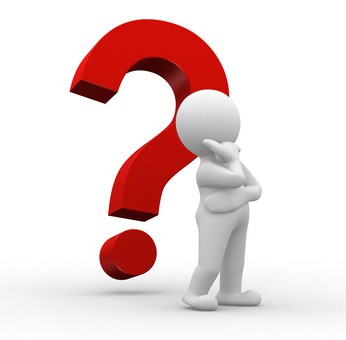 21